Master in Teaching Program
at The Evergreen State College
Information Workshop
Wednesday February 8th 3-5 pm
@ Seminar II E 3123
Evergreen, Olympia
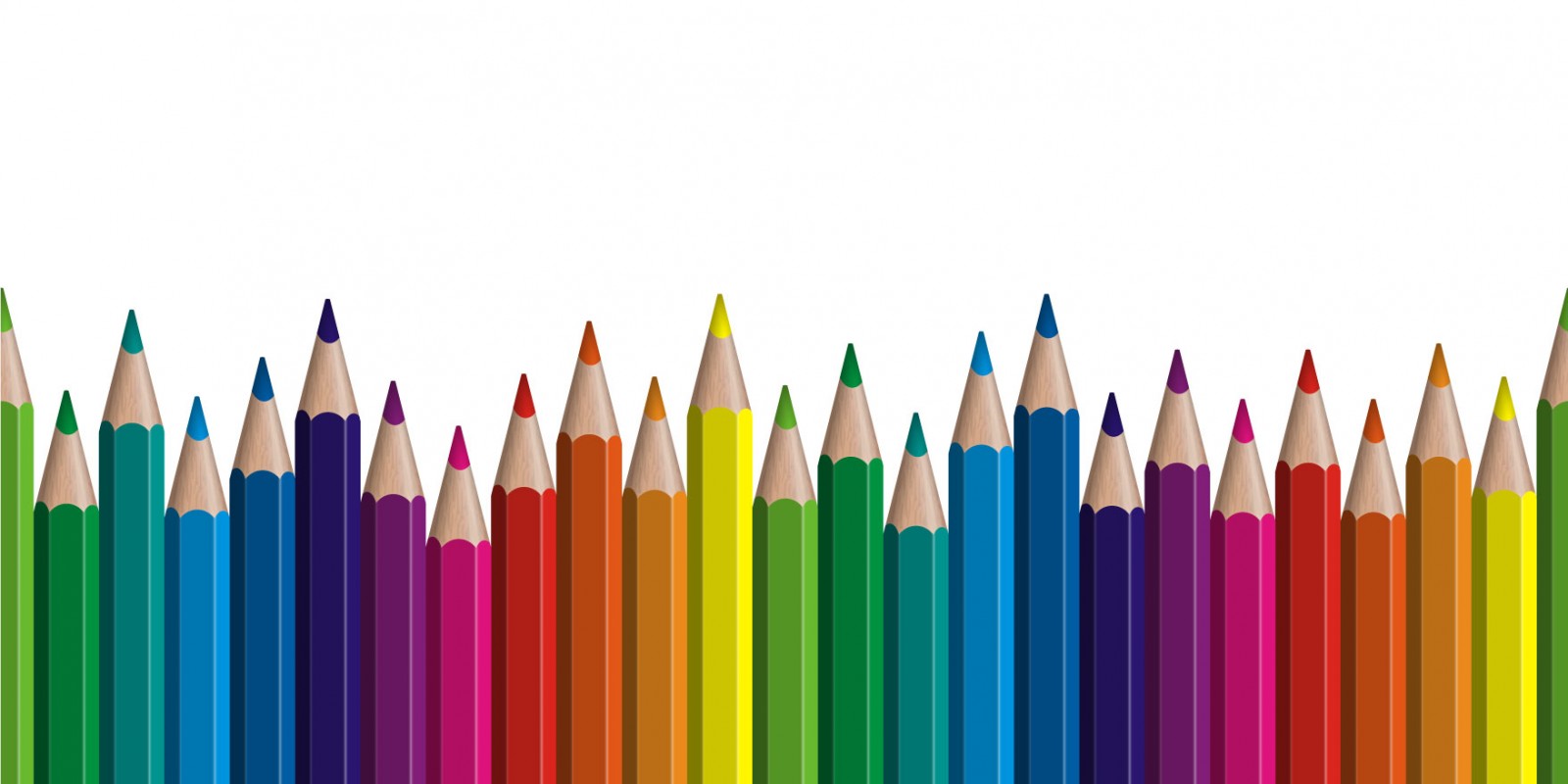